ИЗУЧАЕМ БУКВЫ
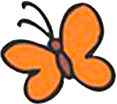 игры – пазл для малышей
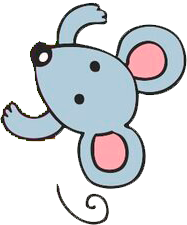 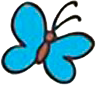 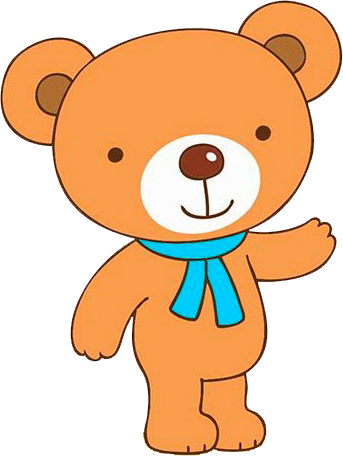 Ч
Ч
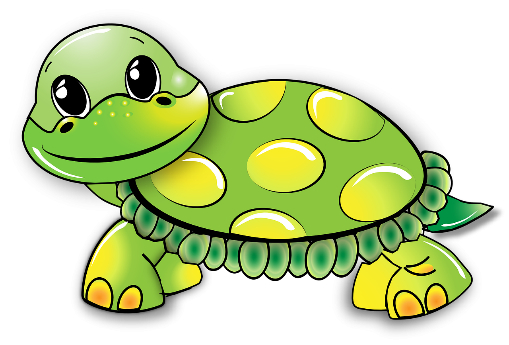 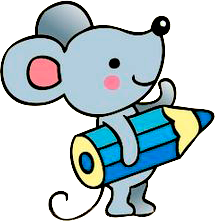 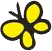 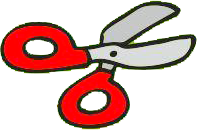 Воспитатель Садыкова Татьяна Мухаметовна
                                                                                                                                        МБДОУ «Березовский детский сад №2»,                                                                                            Березовский район, Красноярский край
А
А
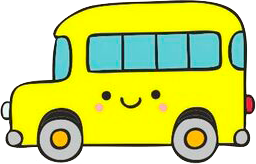 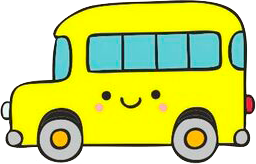 Б
Б
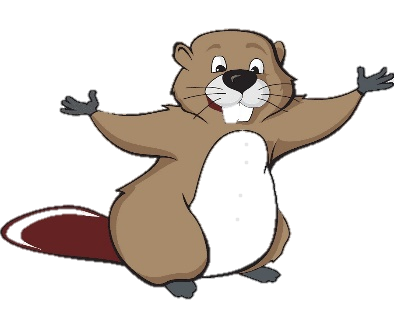 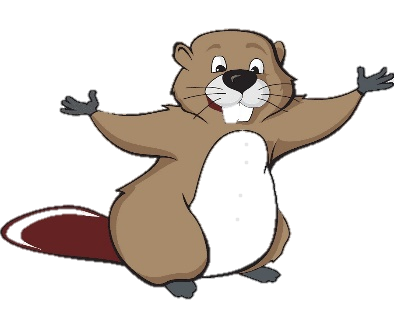 В
В
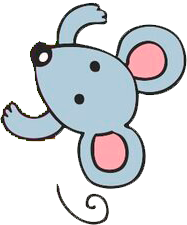 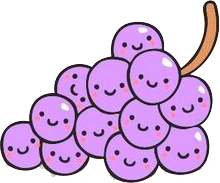 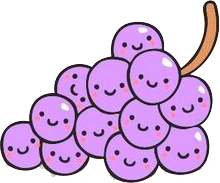 Г
А
Г
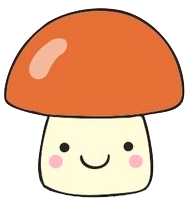 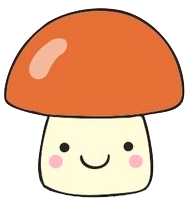 Д
Б
Д
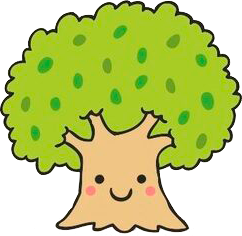 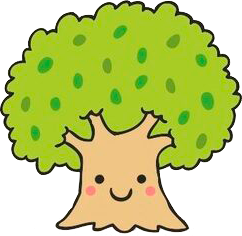 Е
В
Е
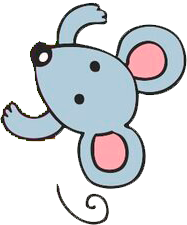 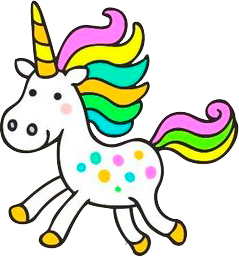 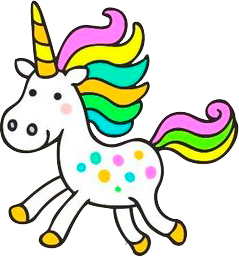 Ё
А
Ё
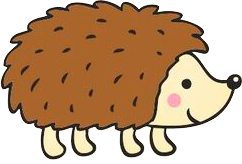 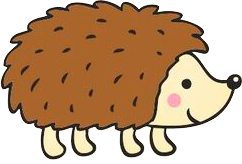 Ж
Б
Ж
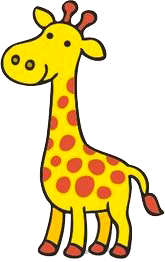 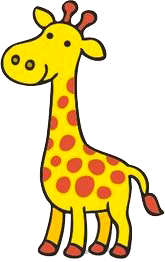 З
З
В
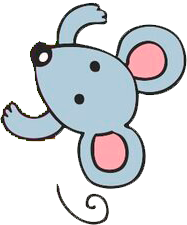 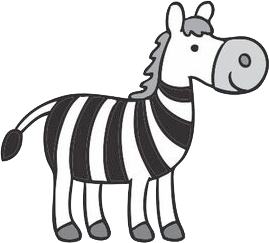 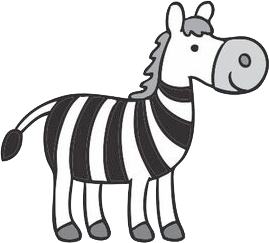 И
А
И
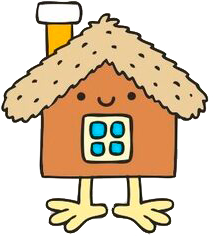 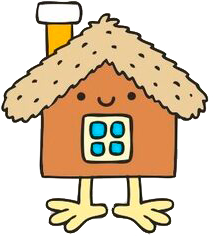 Б
Й
Й
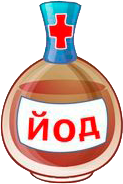 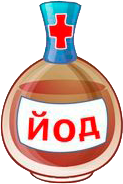 К
В
К
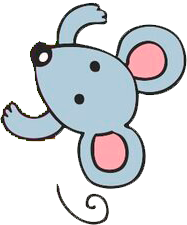 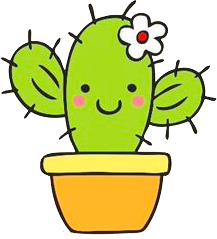 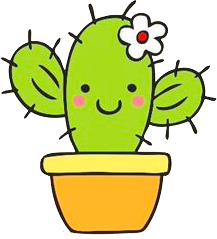 Л
А
Л
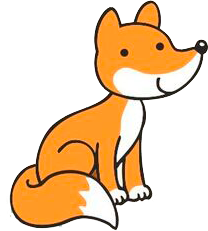 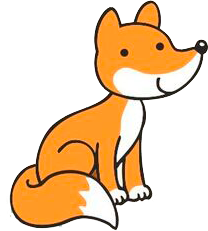 М
Б
М
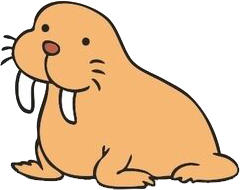 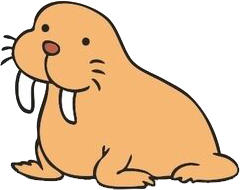 Н
Н
В
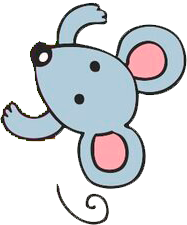 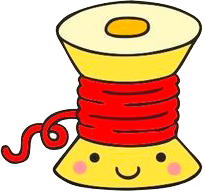 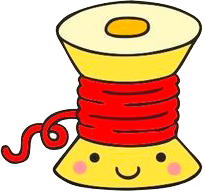 О
О
А
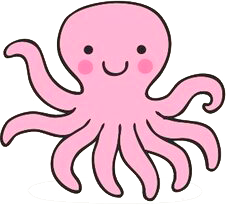 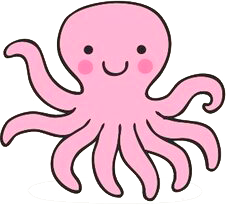 П
Б
П
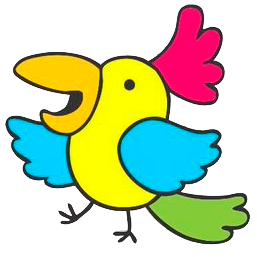 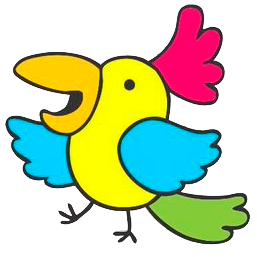 Р
В
Р
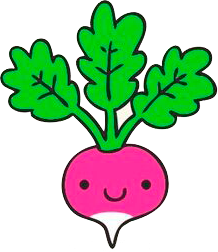 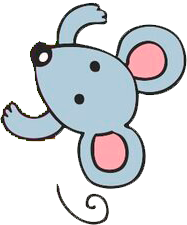 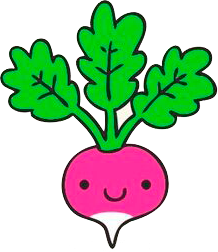 С
А
С
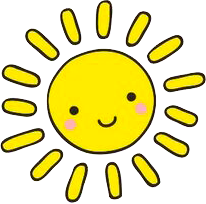 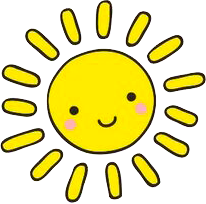 Т
Б
Т
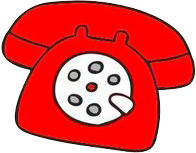 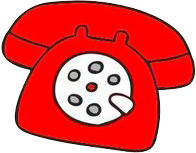 У
В
У
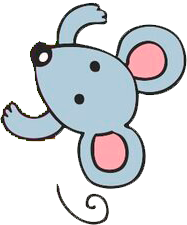 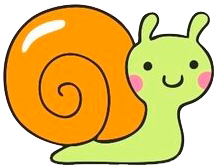 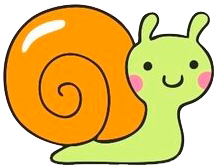 Ф
Ф
А
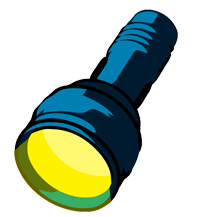 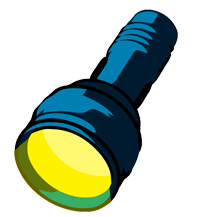 Х
Х
Б
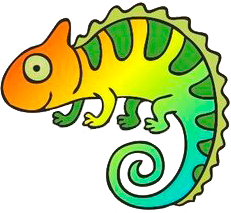 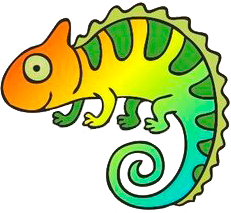 Ц
Ц
В
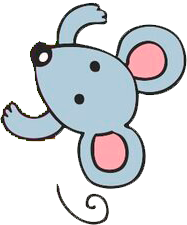 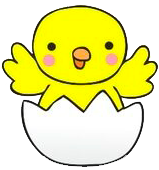 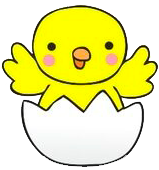 ВСЁ  ВЫУЧИЛИ!
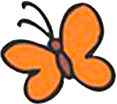 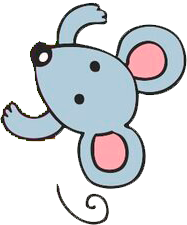 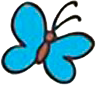 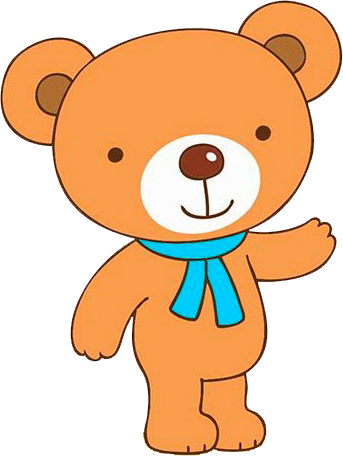 Ч
Ч
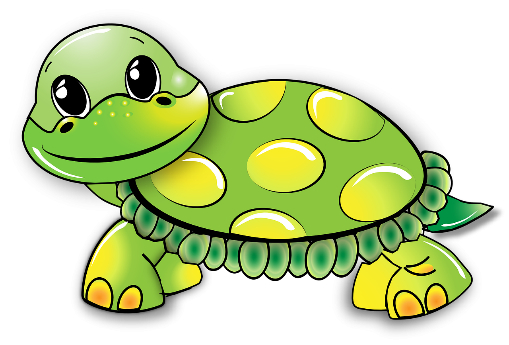 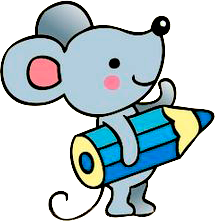 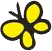